Модель воспитывающей культурной среды ДОО в средней группе, средствами культуры и истории родного края


                                                                                                   Подготовили: Гурьева Н.Н.- старший воспитатель МБДОУ № 14

г. Красноярск, 2024 г.
Ребенок — это солнце, вокруг которого вращается весь педагогический процесс, его сила должна быть выявлена, интересы удовлетворены, способности развиты.
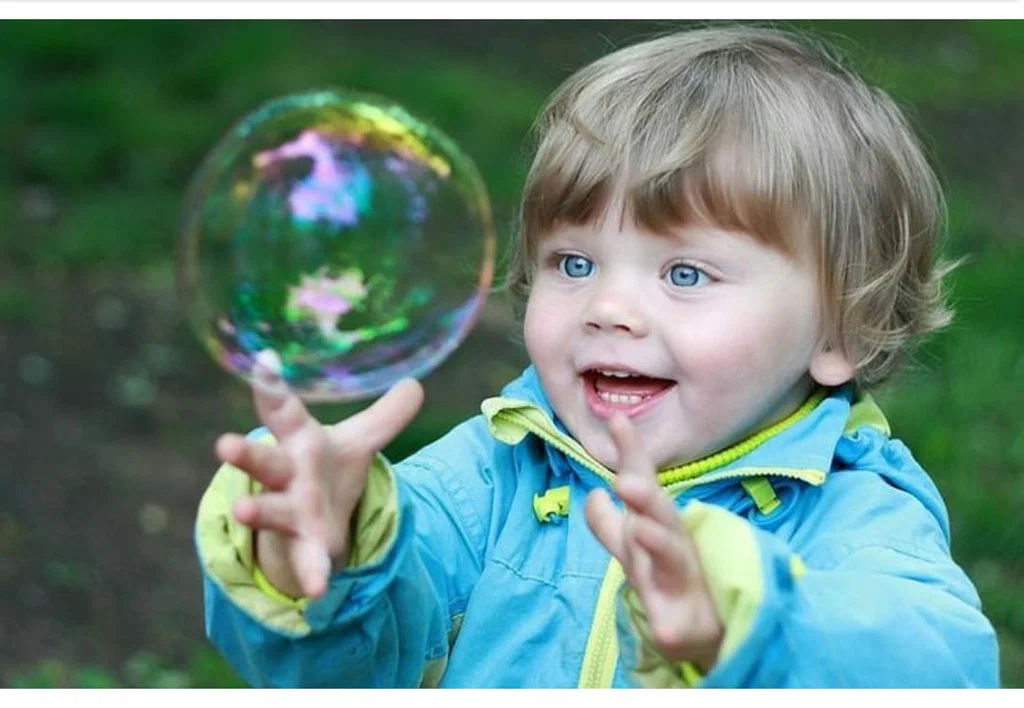 Воспитание начинается с создания для растущего человека воспитывающей среды.﻿Именно воспитывающей, то есть целенаправленно позитивно влияющей на процесс развития личности.
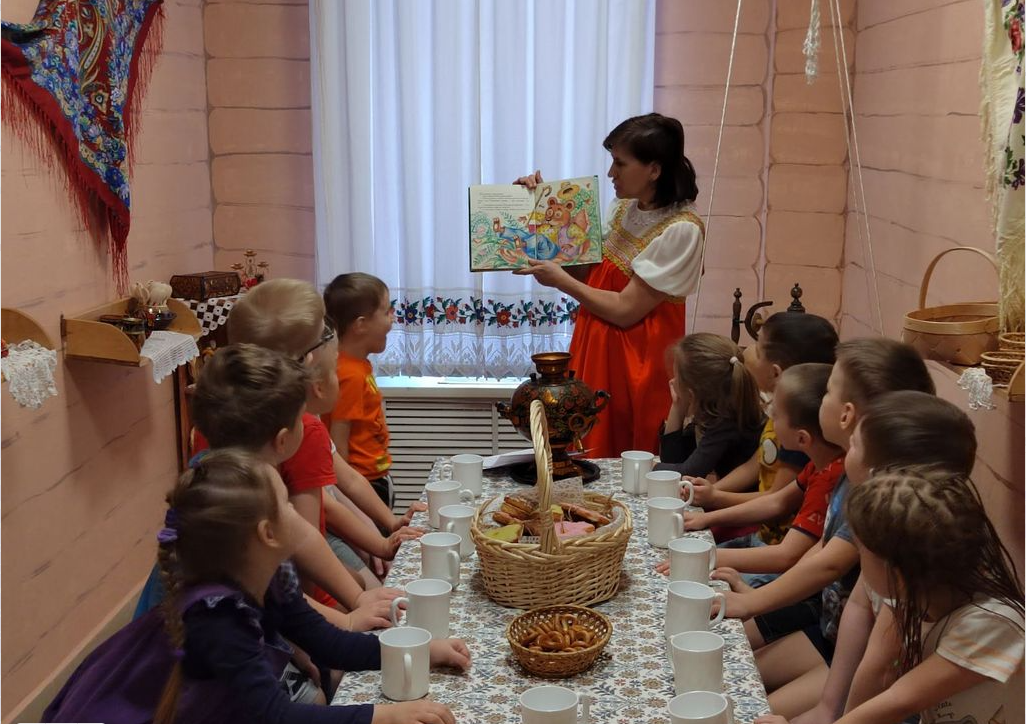 Воспитывающая среда-
Это совокупность окружающих ребенка социально ценностных обстоятельств, влияющих на его личностное развитие и вхождение его в современную культуру.

Содержание среды:
Предметно-пространственная среда;
Социально-коммуникативная среда;
Информационная среда;
Природное окружение ребенка
Принципы создания (формирования) воспитывающей среды
Принцип единства коллектива ДОУ, воспитанников и родителей.
Принцип позитивной социализации ребенка
Принцип поддержки любознательности и исследовательской активности.
Принцип культуросообразности.
Принцип связи воспитания с жизнью.
МОДЕЛЬ организации воспитывающей среды строится по трём линиям:
- «от взрослого», который создаёт предметно-пространственную среду, насыщая её ценностями и смыслами; 
 -«от совместности ребёнка и  взрослого»: которая направлена на взаимодействие ребёнка и взрослого, раскрывающего смыслы и ценности воспитания (в ходе которой формируется нравственные, гражданские, эстетические и иные качества ребёнка в ходе специально организованного педагогического взаимодействия ребёнка и взрослого, обеспечивающего достижение поставленных воспитательных целей) 
 - «от ребёнка», где  ребёнок самостоятельно творит, живёт и получает опыт позитивных достижений, осваивая ценности и смыслы, заложенные взрослым.
Направления деятельности:
История семьи, укрепление семейных традиций ;
Патриотическое воспитание;
Ознакомление с культурно-историческими ценностями родного края;
  Реализация подпроекта «Юный горожанин»
Предметно-пространственная среда как средство развития речи дошкольников
для развития речи детей необходимо создать определенную предметно - речевую  среду, которая будет способствовать  формированию не только правильной, но и активной связанной речи.
Речевая среда
Естественная: 
Речь педагога:
-достаточно грамотная
-содержательная
-эмоционально насыщенная
-неторопливая  
- простая и ясная
Искусственная:
-занятие
-беседа
-чтение худ. литературы
-праздники, развлечения, досуги
-книжный уголок
-театрализованный уголок
-речевой уголок
-зоны для сюжетно-ролевых игр
Предметно-пространственная среда
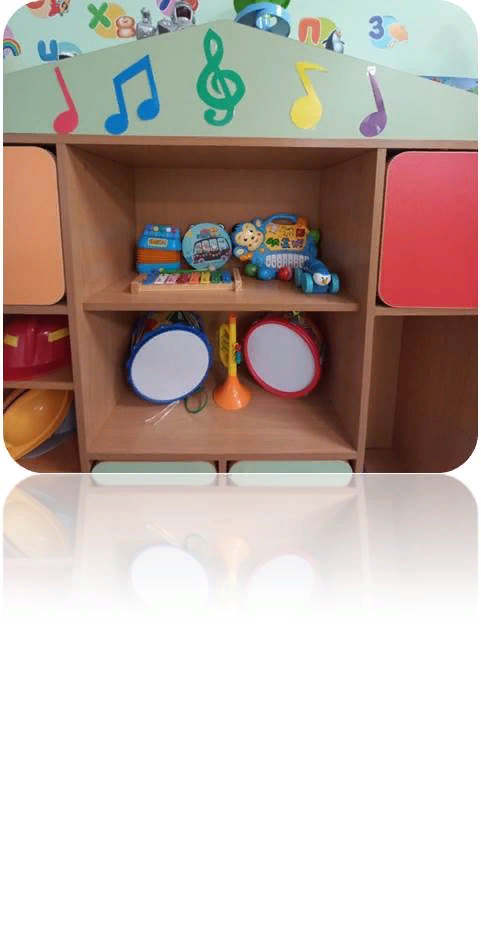 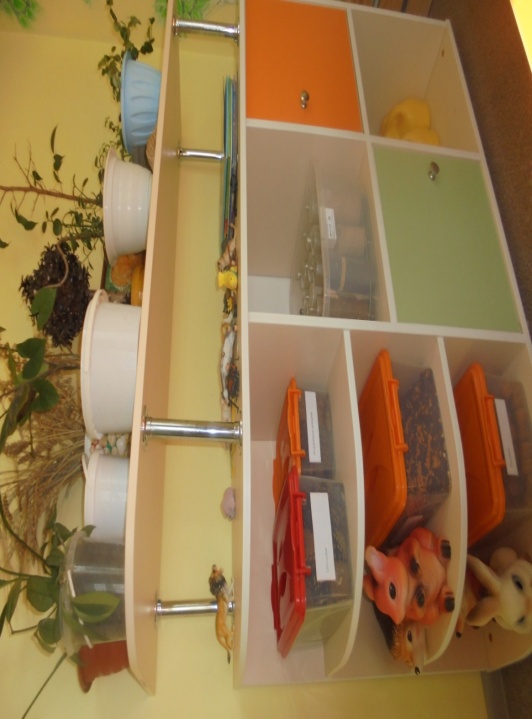 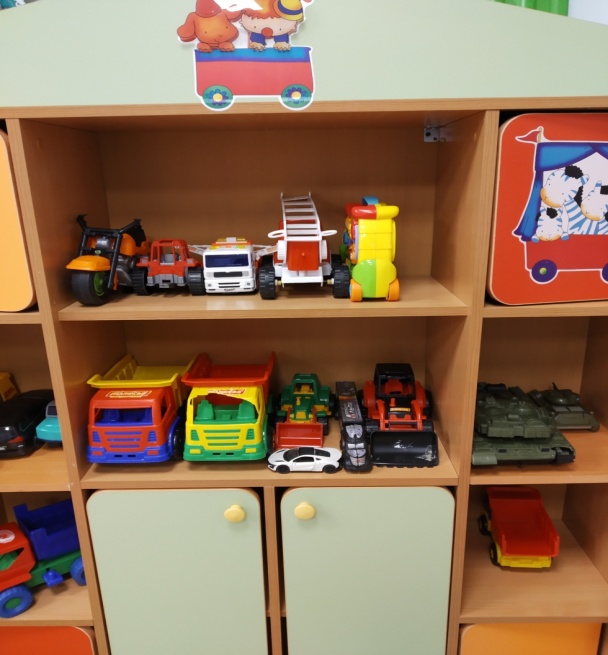 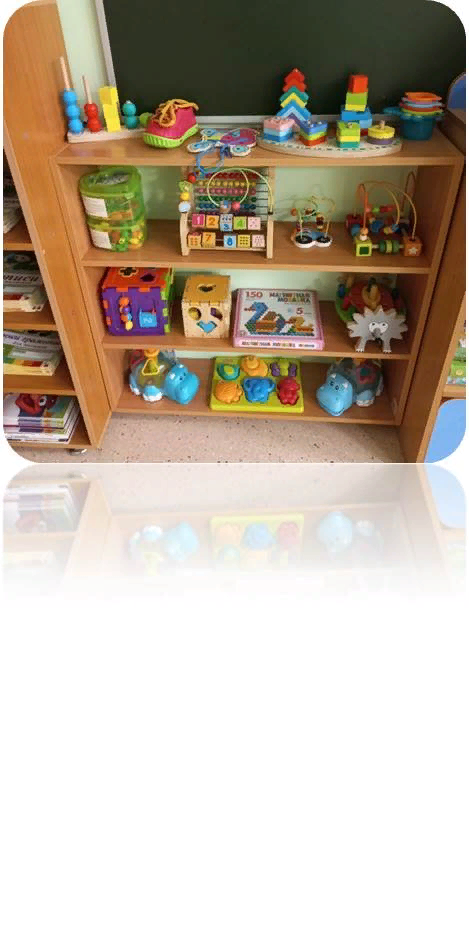 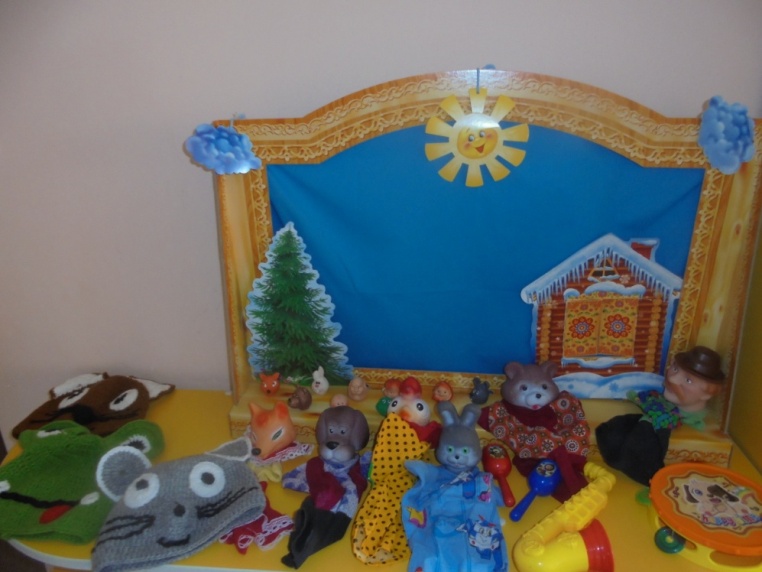 Модель предметной речевой среды
Книжный уголок
Уголок для театрализации
Развивающая речевая среда
Уголок для 
сенсорно – моторного
 развития
Оборудование и атрибуты для сюжетно-ролевых игр
Книжный уголок
Значение: 
     
     Рассматривание книги даёт ребёнку возможность вновь пережить прочитанное, углубить свои первоначальные представления о прочитанном.
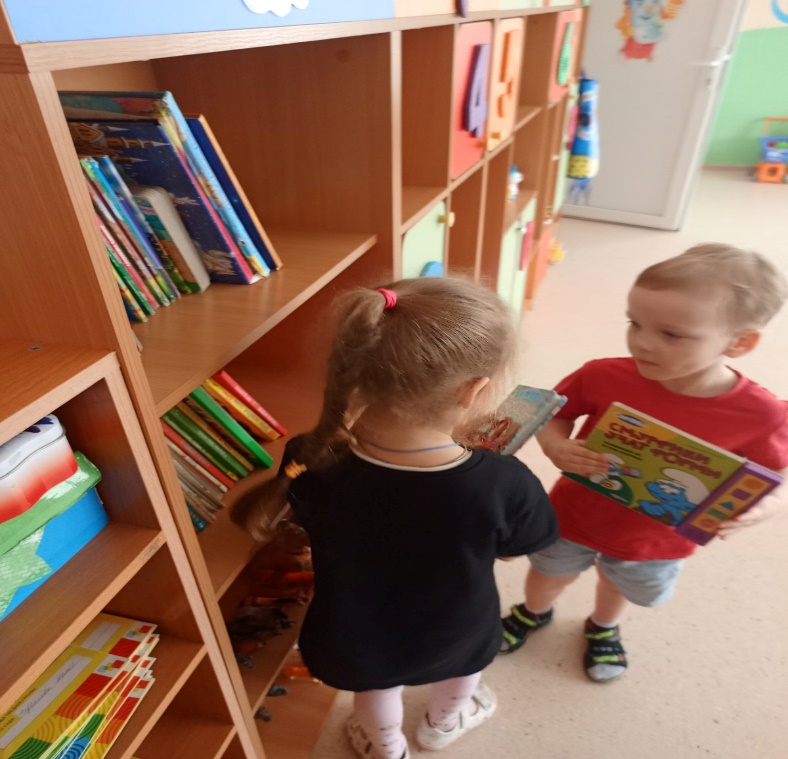 Уголок для сенсорно – моторного развития
Значение:  
    - Активизация   процессов мышления и  восприятия, ощущения, внимания, памяти; - Стимуляция  функций  зрения,  слуха,  осязания,  обоняния; - Снятие  эмоционального  и  физического  напряжения;
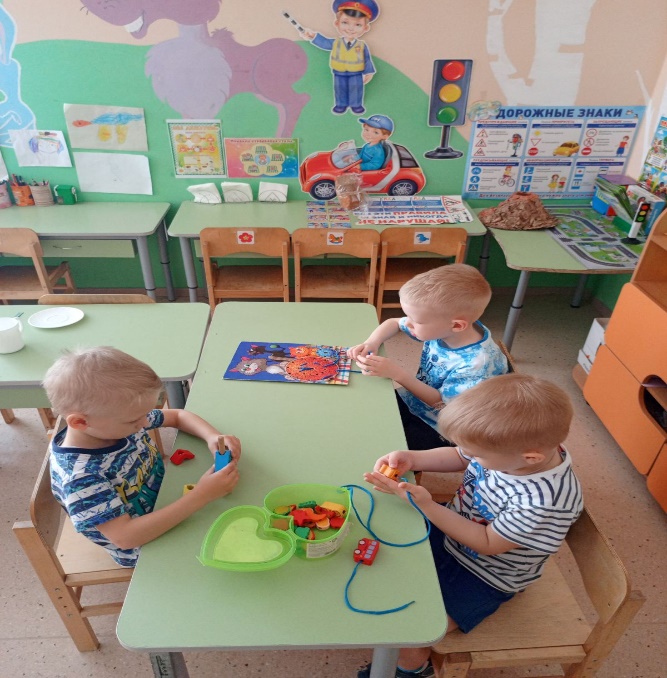 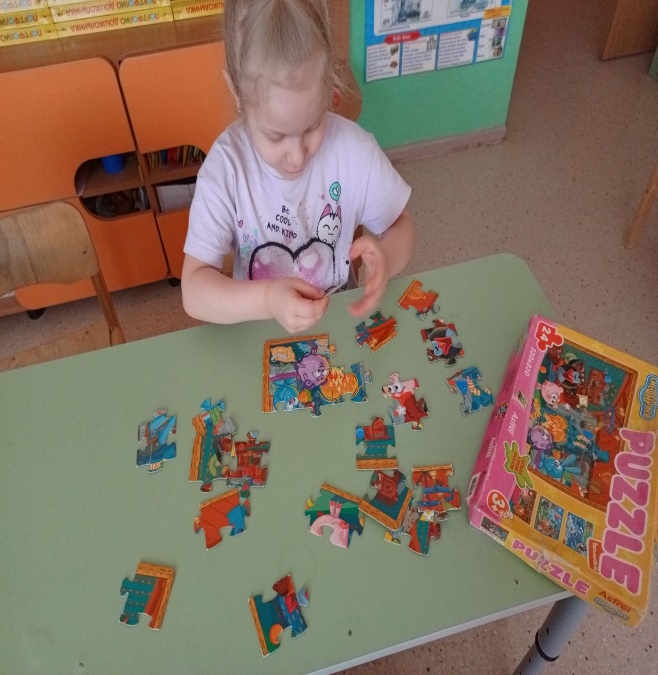 Предметно – развивающая игровая среда в детском саду (сюжетно-ролевые игры)
Значение: 

   Развитие коммуникативных навыков, развитие связной, диалогической речи, знакомство с окружающем миров и социальной действительностью.
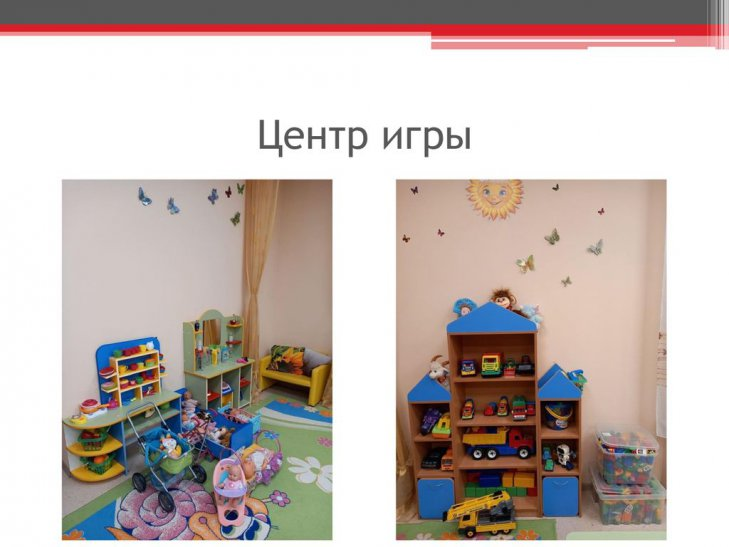 Театрализованный уголок
Значение: 
   Развитие коммуникативных навыков, развитие связной, диалогической речи, знакомство с окружающим миром и социальной действительностью, снятие тревожности, застенчивости, развитие эмоциональной сферы.
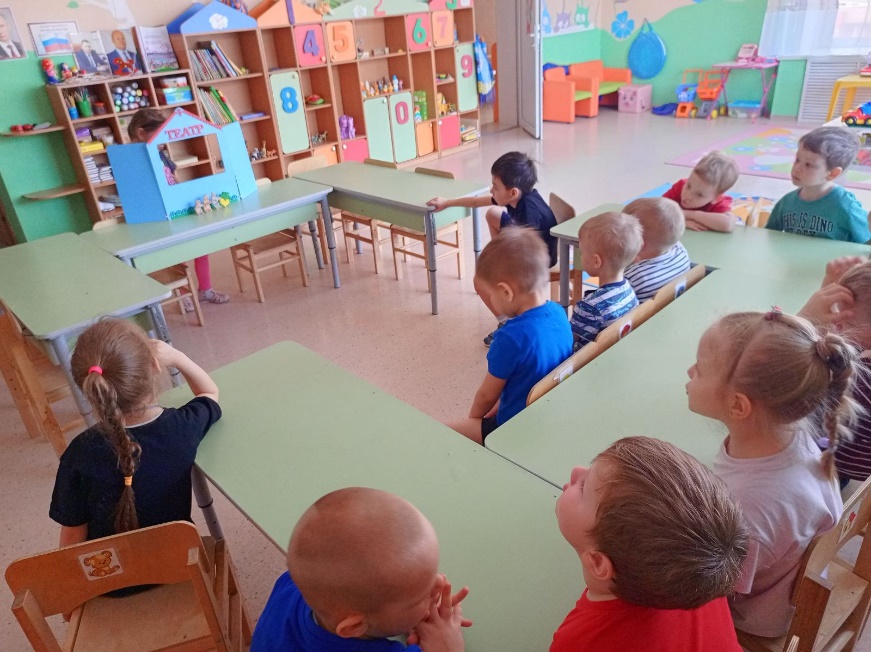 Взаимодействие с родителями, как фактор формирования воспитательной культурной среды
Мастер-классы с родителями;
Тематические беседы;
Знакомство с историей, изучение традиций Красноярского края совместно с библиотекой;
Посещение музеев, театров совместно с родителями;
Совместно с родителями организованные досуговые мероприятия;
Разучивание обрядовых песен, постановка театрализованных представлений;
Литературная гостинная совместно с родителями;
Активное участие родителей в реализации проекта «Юный горожанин»
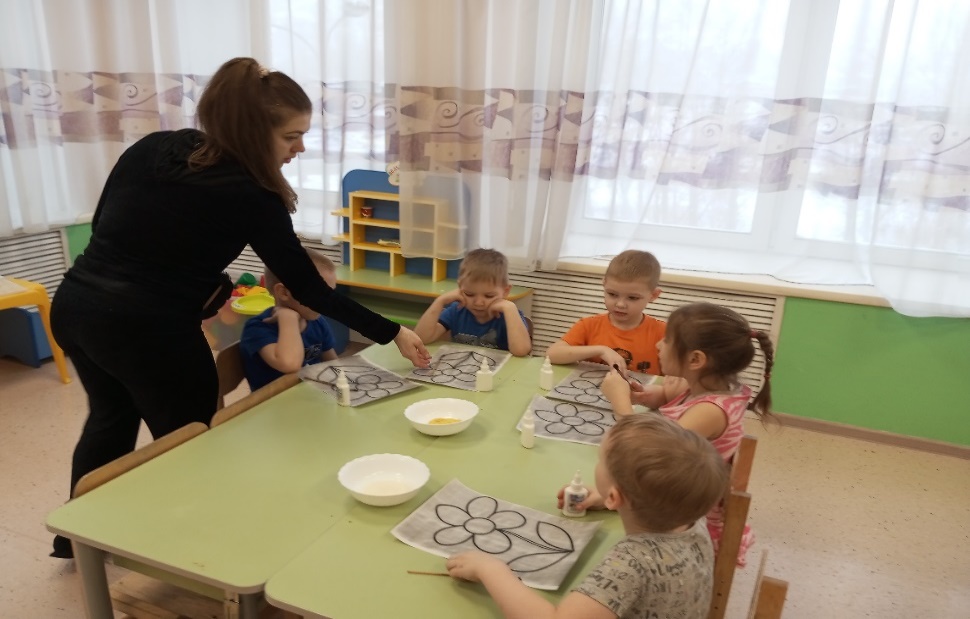 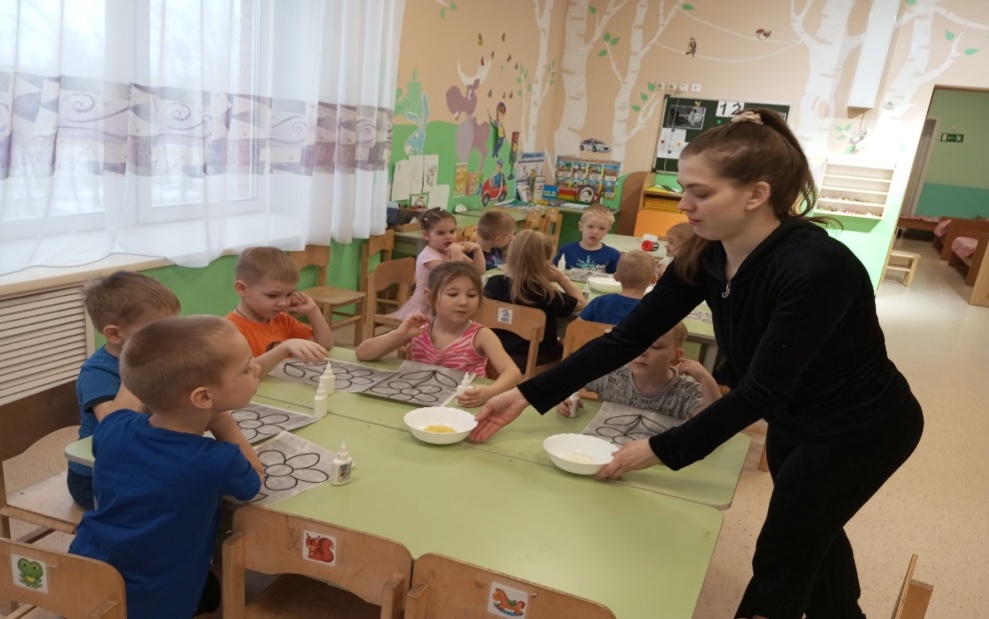 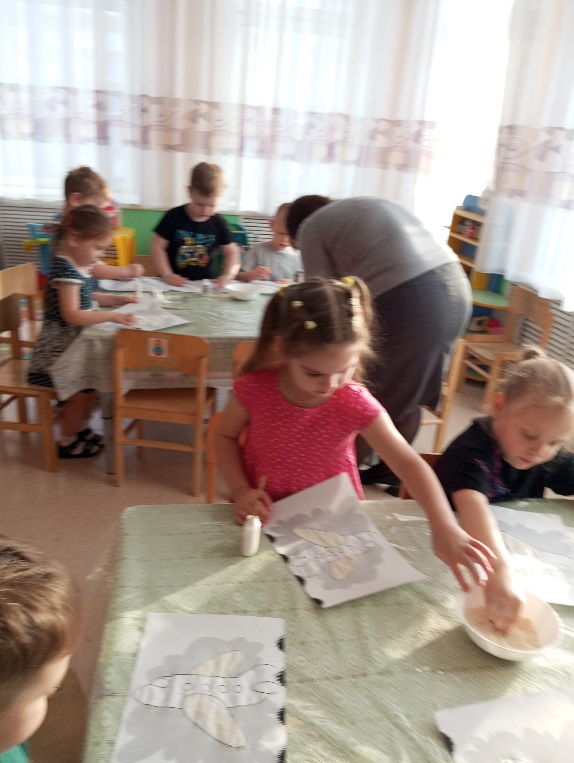 Беседа «День народного единства»,
«Вместе мы сила»
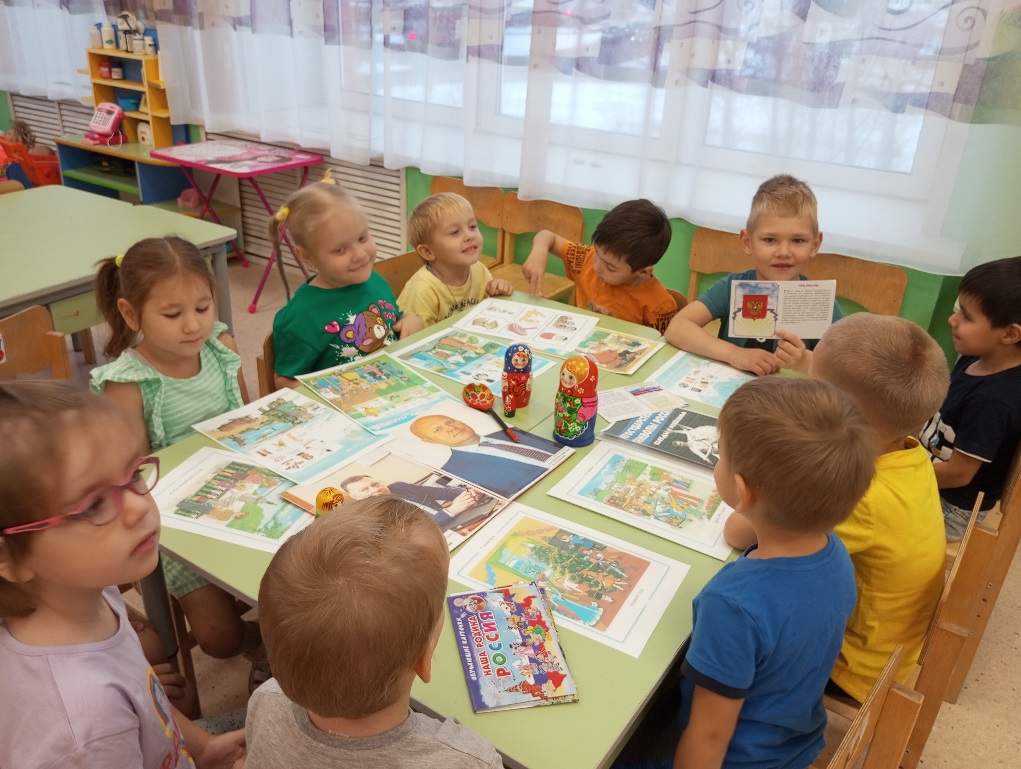 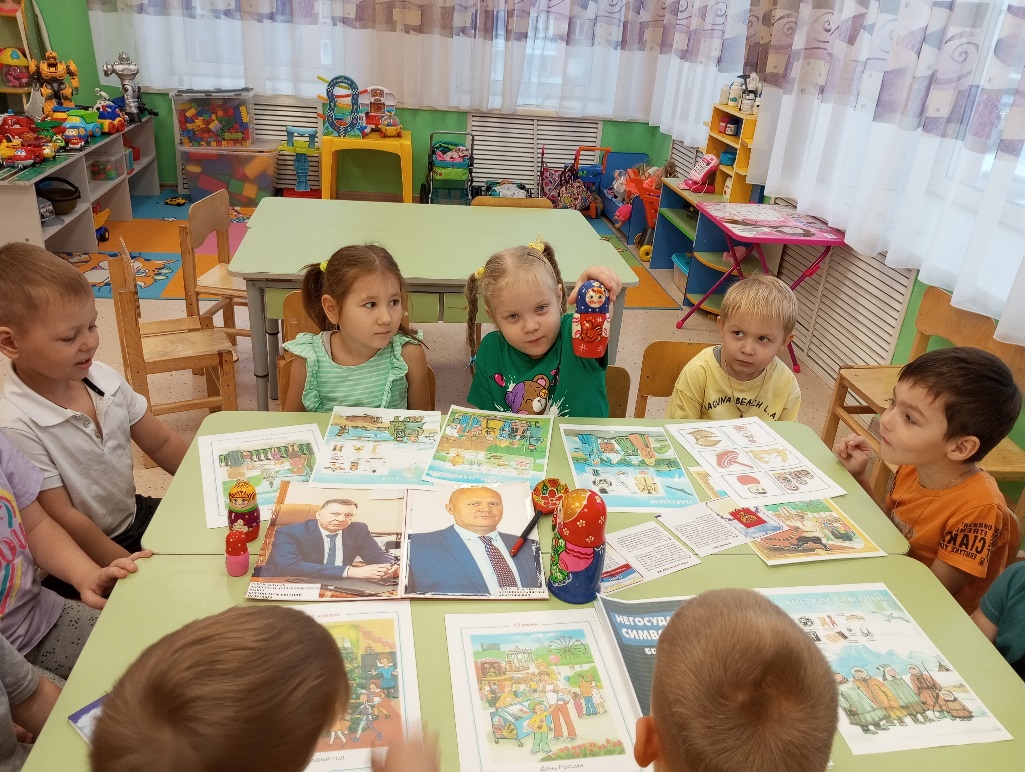 Люблю свой город я родной
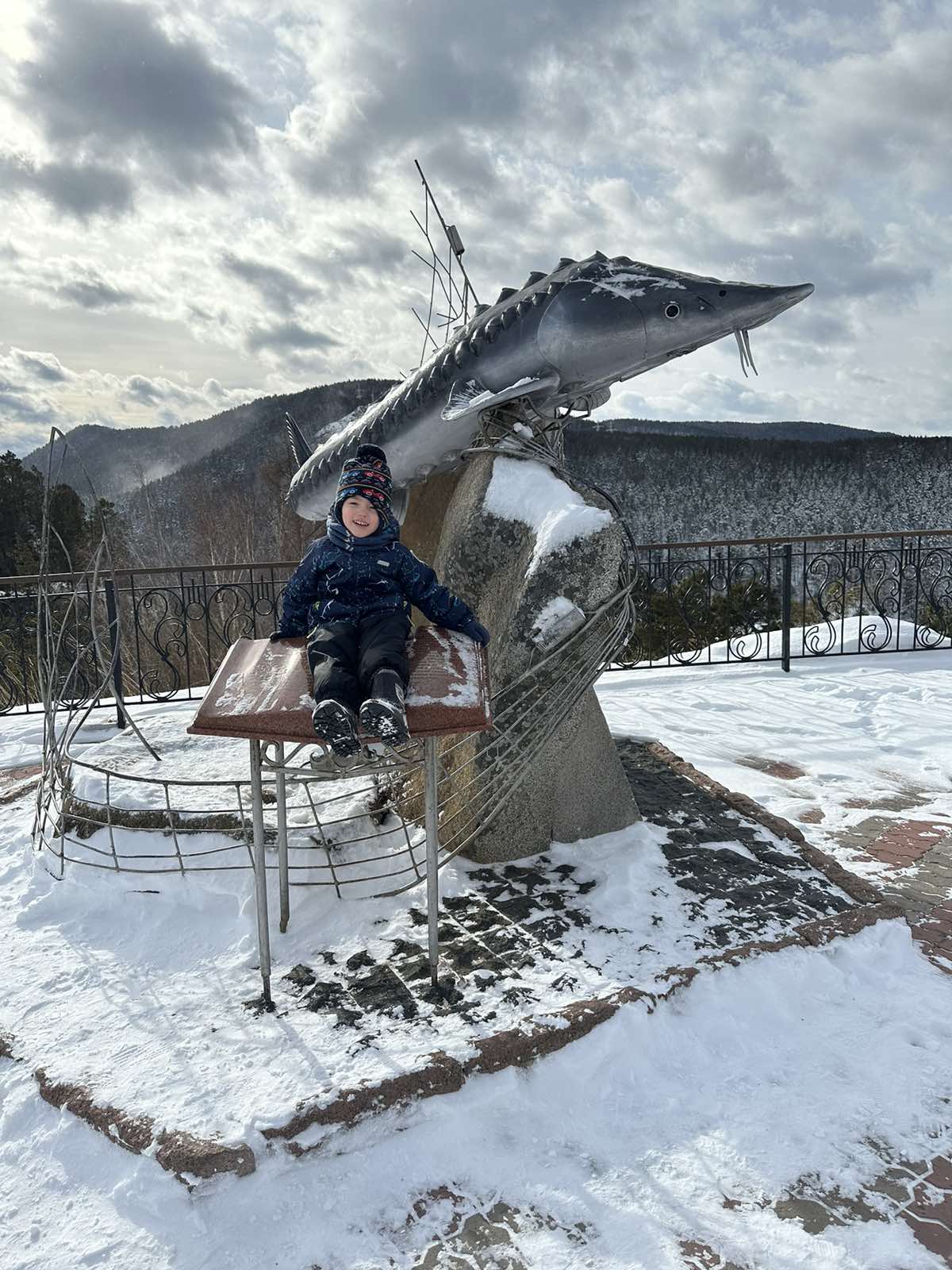 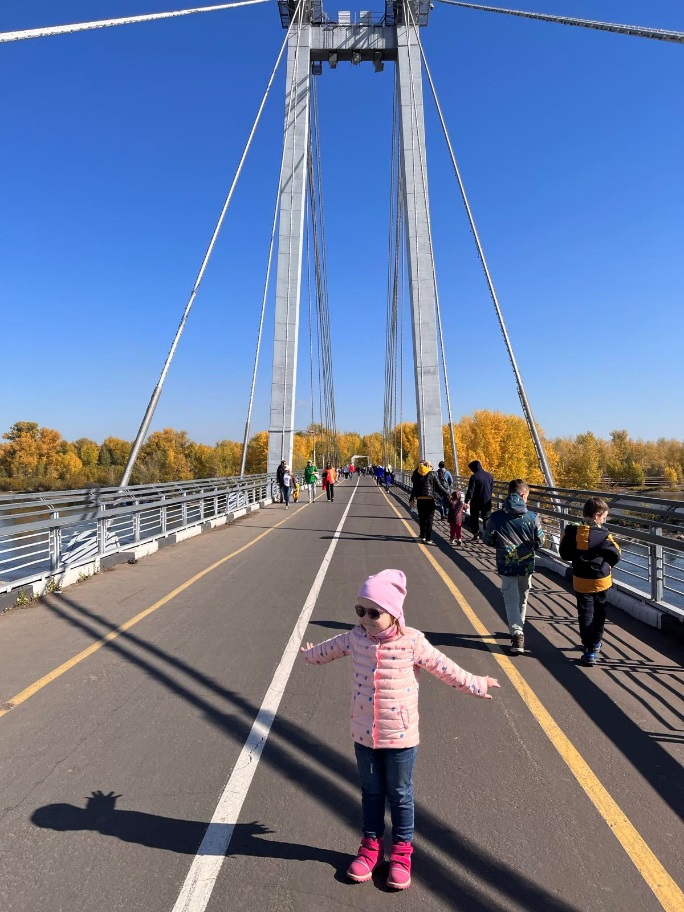 Родители активно посещают с детьми достопримечательности г. Красноярск
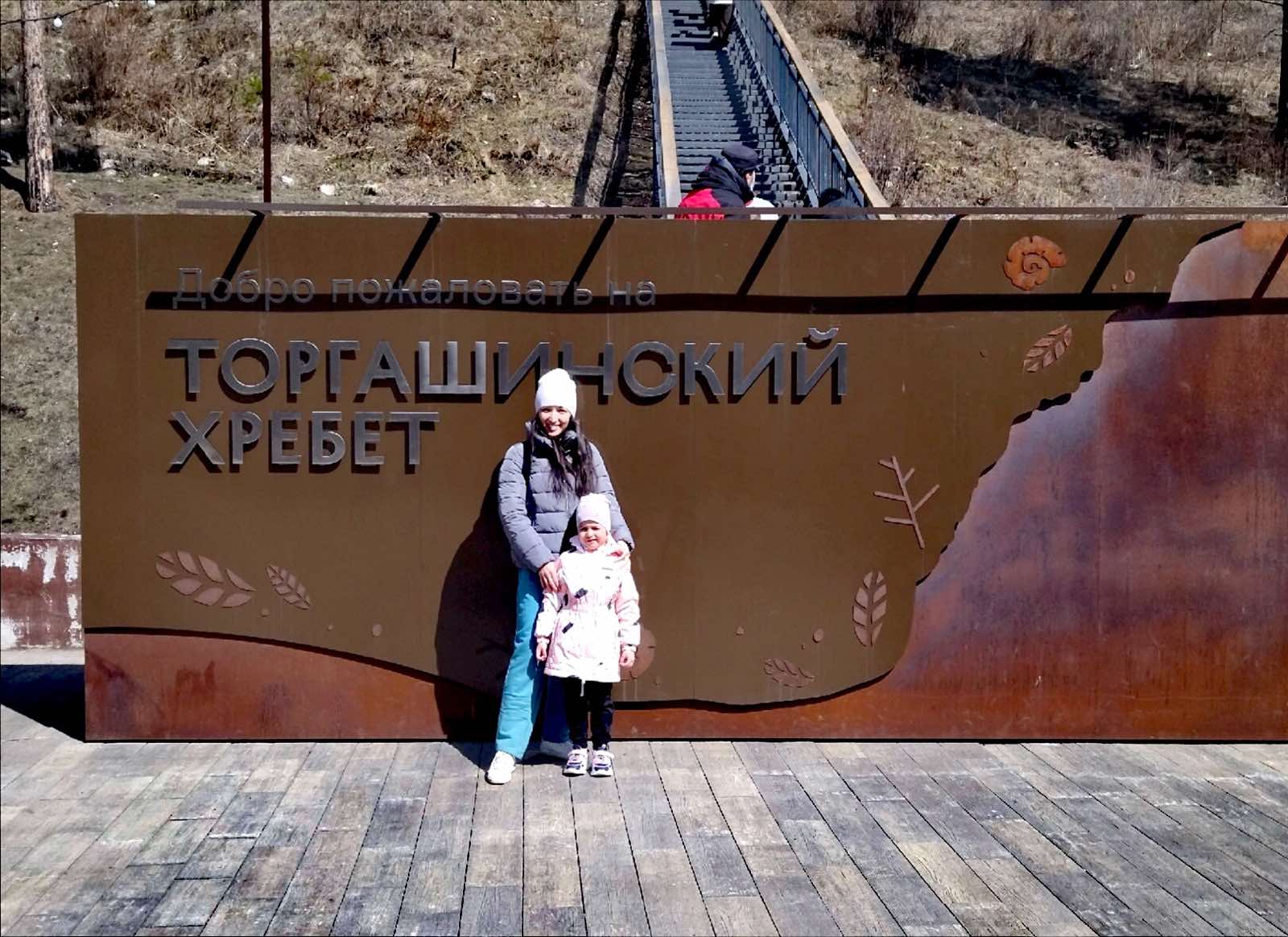 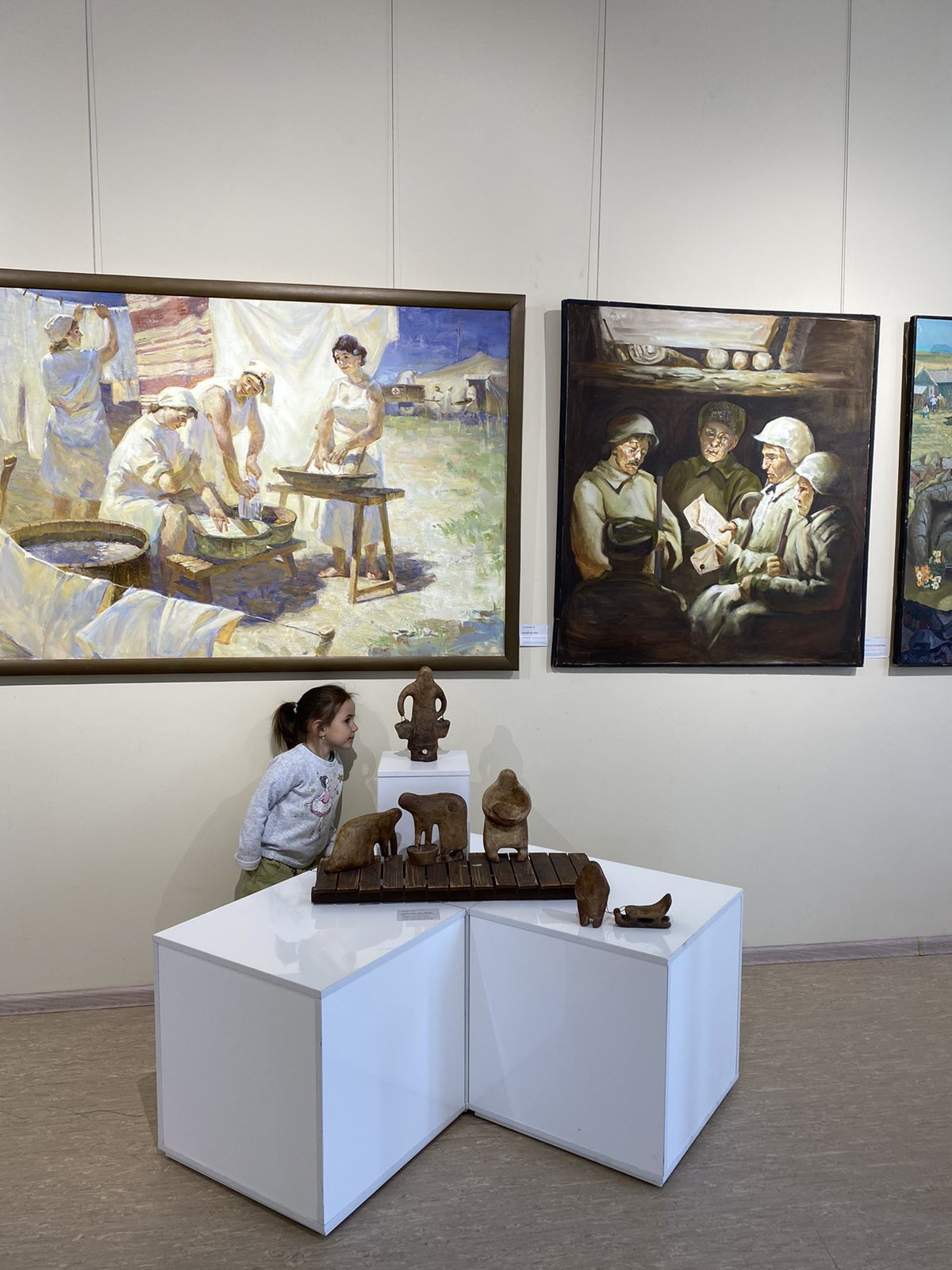 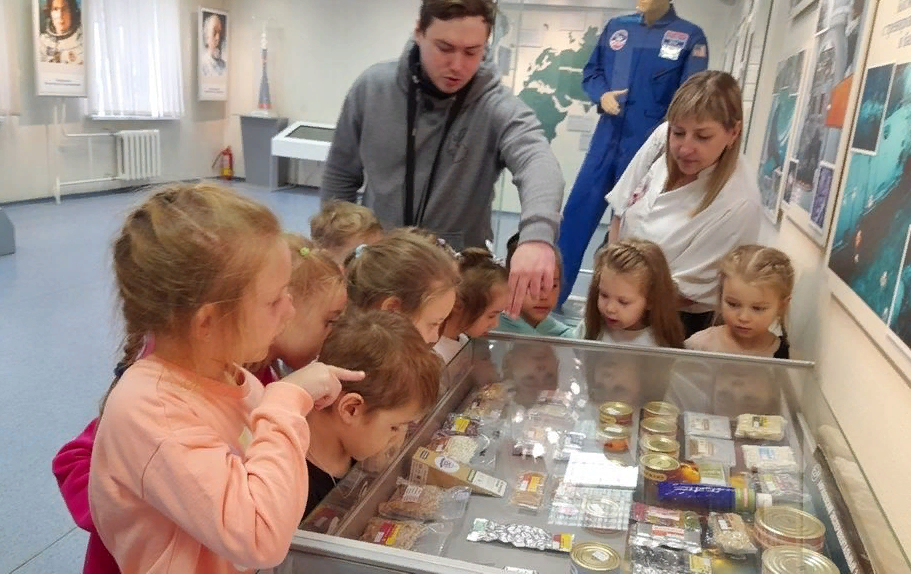 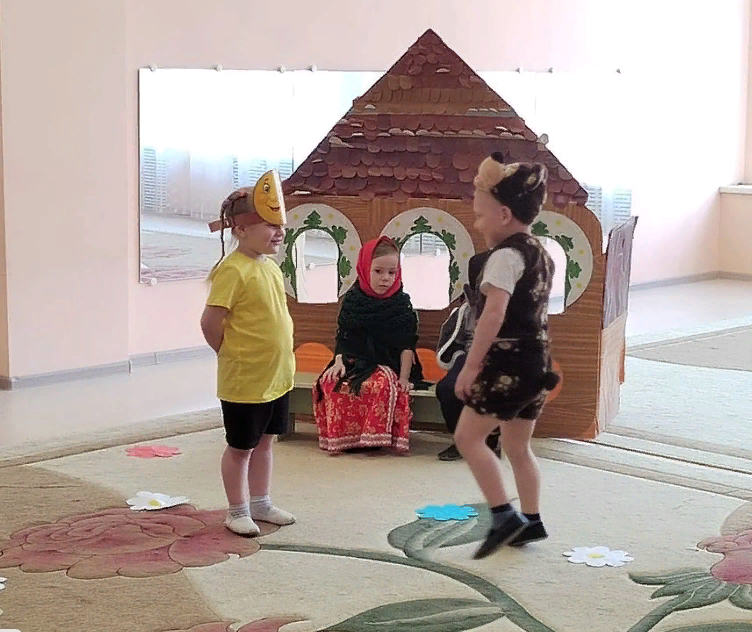 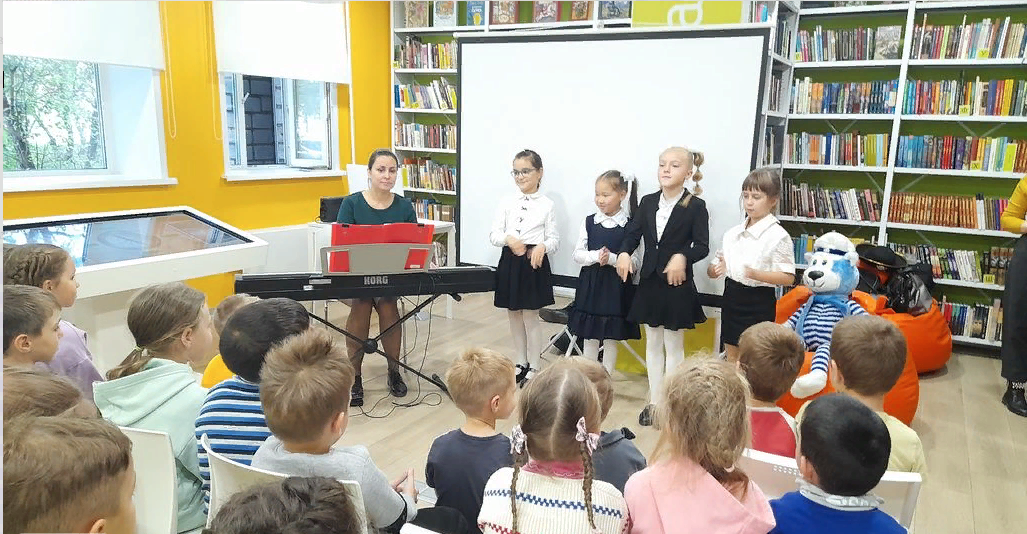 «От того, как прошло детство, кто вёл ребенка за руку в детские годы, что вошло в его разум и сердце из окружающего мира – от этого в решающей степени зависит, каким человеком станет сегодняшний малыш».

                                       В.А.Сухомлинский
Спасибо 
за внимание!